1er MOOC francophone sur les soins palliatifs
Porteurs du projet
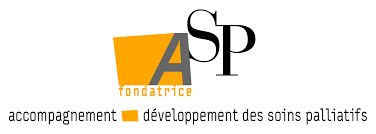 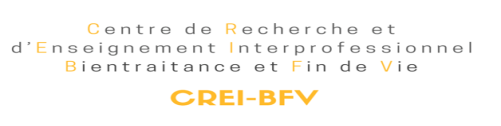 Qu’est-ce qu’un MOOC ?
Le MOOC est une formation en ligne gratuite, ouverte à tous et facile d’accès. On y trouve des cours sous forme de vidéos, de PowerPoint, des documents rédigés et une bibliographie pour approfondir ses connaissances, ainsi que des exercices et des espaces d’échanges interactifs.

C’est un outil qui permet de démocratiser le savoir en touchant un large public. 

Il n’existe à ce jour aucun MOOC francophone sur les soins palliatifs.
Pourquoi un MOOC sur les soins palliatifs ?
2/3 des professionnels ne sont toujours pas formés à la démarche palliative. 

80% des personnes ayant besoin de soins palliatifs n’y ont pas accès.


Une grande majorité de personnes ne sait pas ce que sont les soins palliatifs et que des lois leur donnent le droit d’y avoir accès. 


Des personnes souffrent physiquement et psychologiquement alors qu’elles pourraient bénéficier d’un accompagnement médical et humain adapté.
Différentes cibles
Grand public : Permettre au public d’acquérir des connaissances, des repères et des outils pour faire face à leur situation.
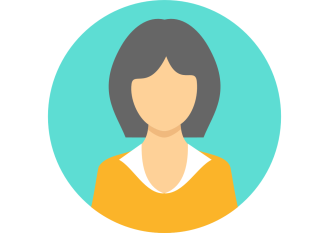 Bénévoles et aidants : Permettre aux bénévoles en soins palliatifs ainsi qu’aux aidants familiaux d’acquérir des connaissances de base sur lesquelles se reposer dans leur pratique d’accompagnement.
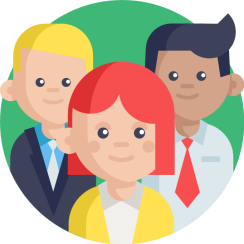 Professionnels de soin et de l’écoute : Permettre aux professionnels de soin et de l’écoute d’acquérir et de renforcer leurs connaissances sur les soins palliatifs en lien direct ou indirect avec leurs pratiques.
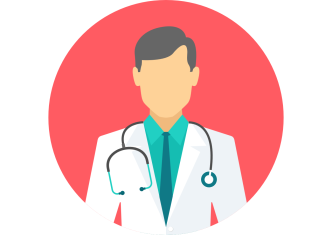 Programme du MOOC (1/10)
Le programme pédagogique, basé sur des vidéos, sera animé par plus de quarante intervenants, tous reconnus dans leur spécialité. 

La formation débutera le 15 octobre 2019 et sera accessible pendant deux années consécutives avec des sessions de 10 à 15 minutes pouvant être suivies à son rythme.

Les connaissances acquises seront testées par des quiz et si souhaité feront l’objet d’une attestation finale de suivi lorsque le taux de réussite à ces quiz sera supérieur à 70 %
Programme du MOOC (2/10)
Programme du MOOC (3/10)
Programme du MOOC (4/10)
Programme du MOOC (5/10)
Programme du MOOC (6/10)
Programme du MOOC (7/10)
Programme du MOOC (8/10)
Programme du MOOC (9/10)
Programme du MOOC (10/10)
Rendu visuel du MOOC
L’interface dispose de nombreuses ressources : documents rédigés, barre de progression, forums avec les autres participants…
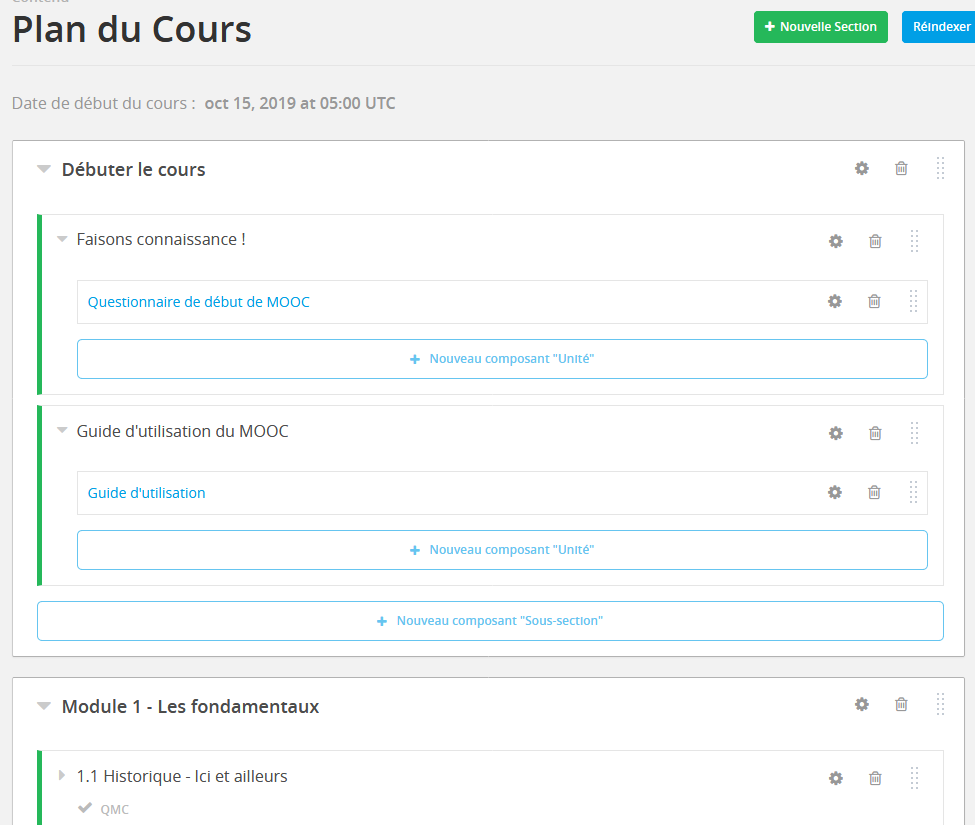 Rendu visuel du MOOC
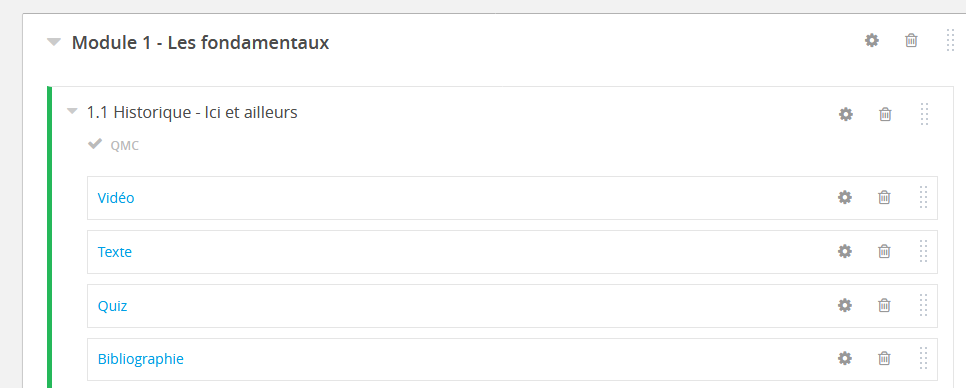 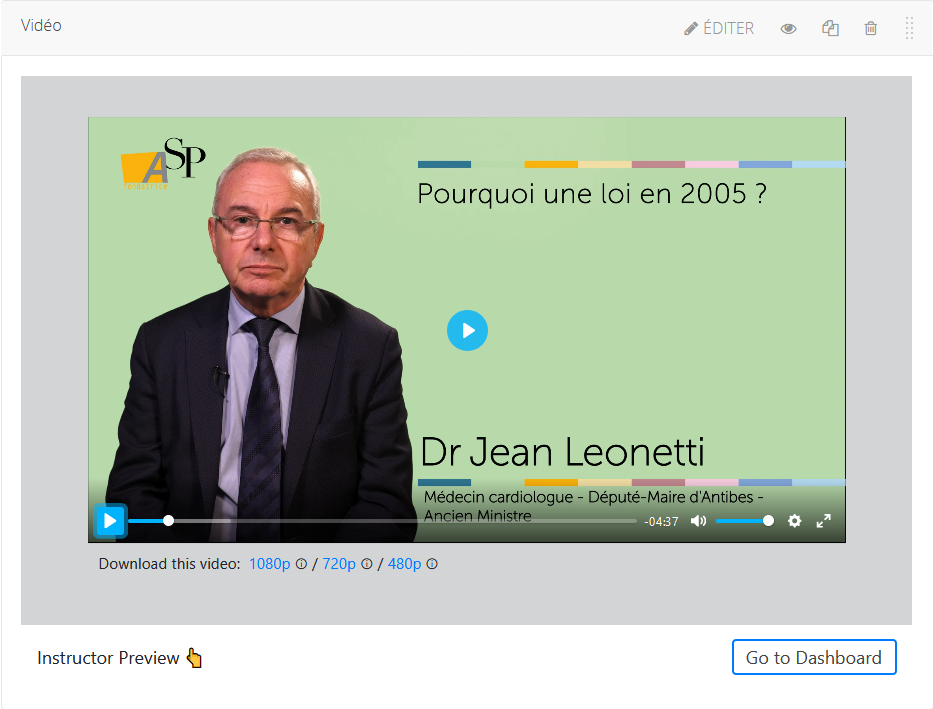 Aspects techniques du MOOC (2/2)
Quizz
Ils peuvent prendre différentes formes : QCM, vrai ou faux, textes à trous, drag & drop…
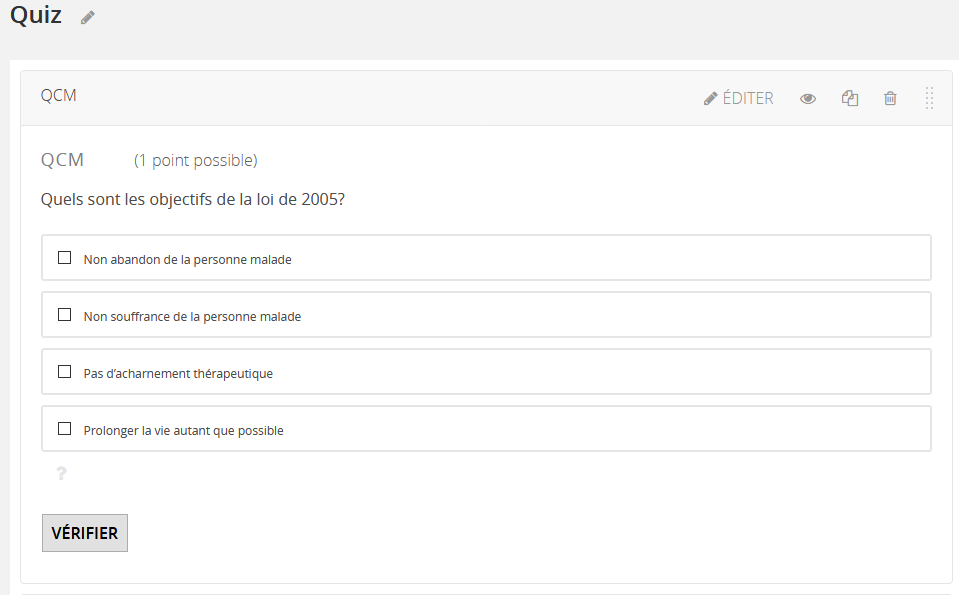 Plateformes d’hébergement
Le MOOC sera disponible sur la plateforme du Ministère de l’Education Nationale:
Ce MOOC sera accessible pendant deux années consécutives 
du 15 octobre 2019 au 14 octobre 2021 
NON STOP
sur France université numérique (FUN), site dédié aux cours en ligne.
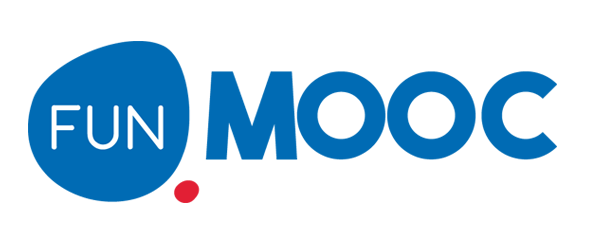 Un teaser animé par Michel Cymes
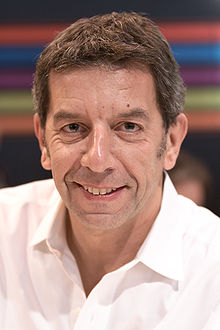 Vu plus de 22.000 fois
Partenaires techniques (1/3)
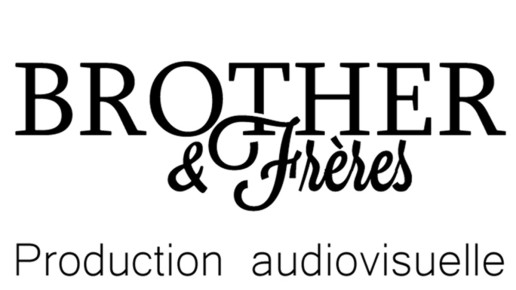 Société spécialisée dans la production audiovisuelle.

- André Leverne, journaliste et réalisateur d’émissions de grande écoute sur TF1 et NRJ12 et pour des magazines et des programmes documentaires sur France 2 et France 5.
- François Leverne, architecte connu pour ses chroniques déco et art de vivre dans des émissions France 2, W9 ou NT1.
Partenaires techniques (2/3)
Fabienne ROUSSEAU
Conseiller technique 

En charge de la création de la plateforme e-learning pour les petits frères des Pauvres

Secrétaire générale du 100 ecs (Espace de fabrication, de production et de diffusion d’évènements culturels)
   
3iS –Institut International de l’Image et du Son
Directrice - En charge de l'e-education

ENWEB L’école des métiers du web       
Directrice d'établissement de formation dans les métiers du web
Partenaires techniques (3/3)
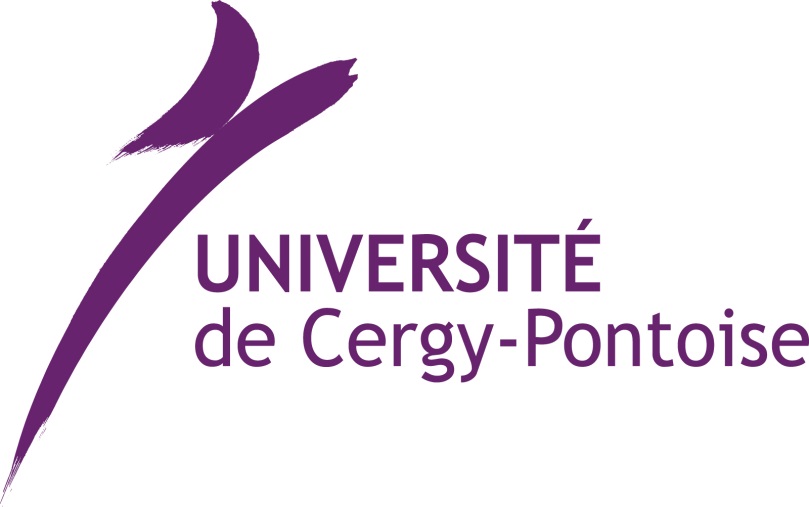 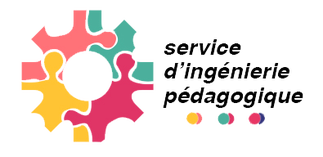 Partenaires du projet
Partenaires logistiques
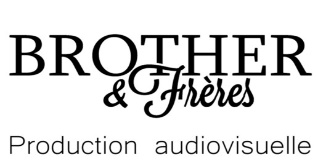 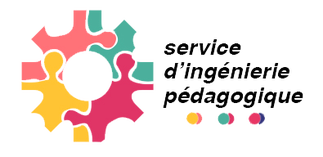 Partenaires financiers
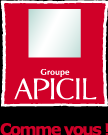 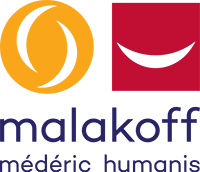 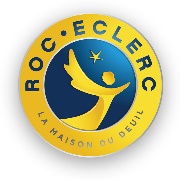 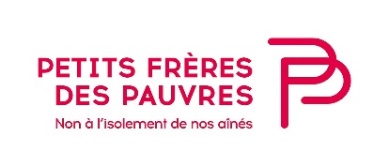 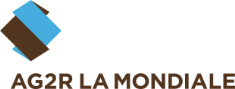 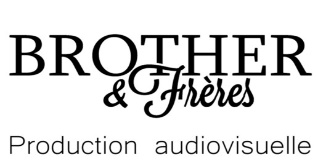 Dons privés
Organisations partenaires
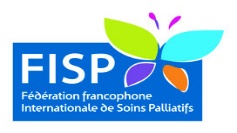 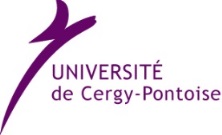 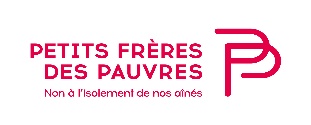 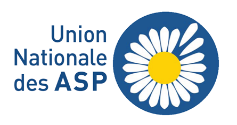 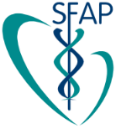 Quelques chiffres
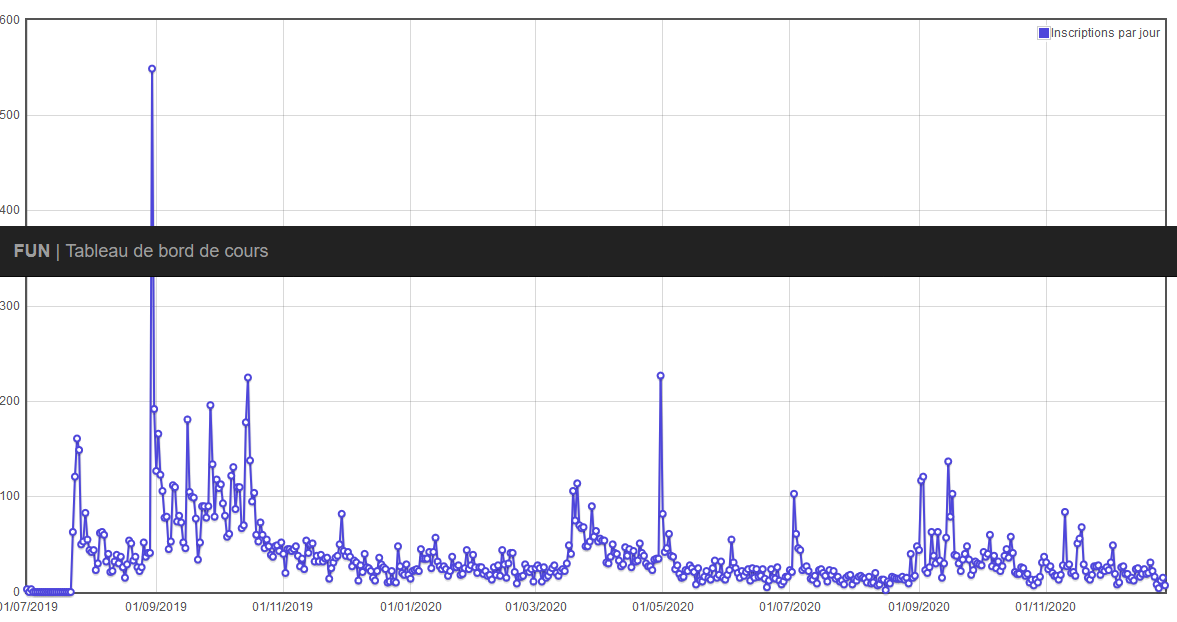 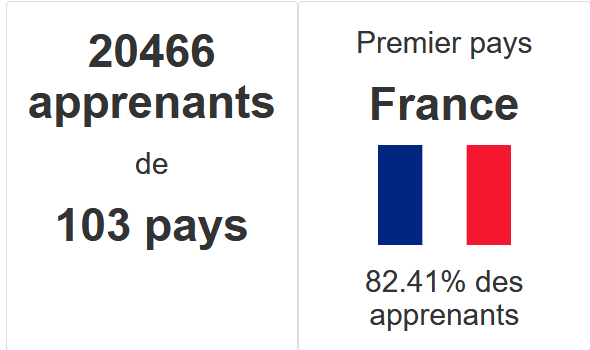 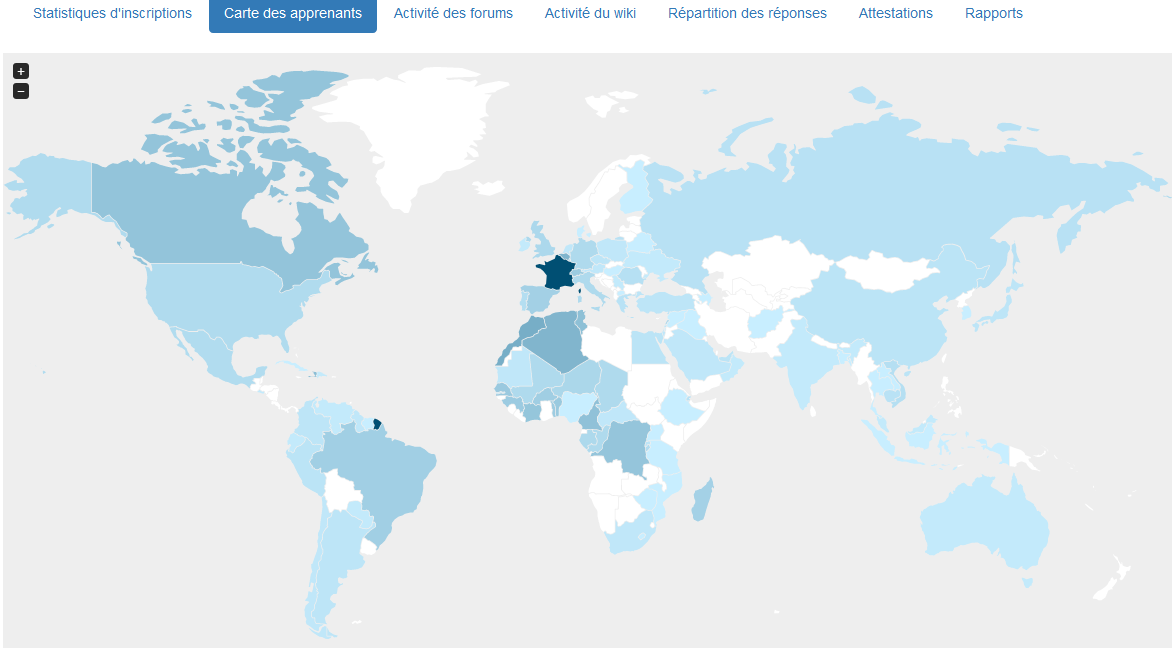 France						82,41 %
Europe (hors France)		                             2,54 %
Afrique					13,42 %
Amérique					  1,13 %
Asie						  0,50 %
PLUSIEURS IFSI ONT INSCRIT CE MOOC DANS LE CURSUS DE LEUR FORMATION
MOOC INSCRIT AU CATALOGUE DE FORMATION DE L’AP-HP
Quelques témoignages
……………
Dans le cadre de la formation IDE, l’IFSI du CHGR souhaite utiliser cette formation en ligne pour nos étudiants de 3ème année (UE 4.7 S5 soins palliatifs).

M. Morice-Morand et C. Trotin
Cadres de Santé Formatrices
IFSI CHGR
15, rue du Bois Perrin 35000 Rennes
……………
Je suis médecin Béninois.
Ayant découvert les soins palliatifs en 2014, j'ai été formé en Ouganda puis j'ai participé à la création de l'association Béninoise des soins palliatifs.Aujourd'hui j’adresse ma sympathie aux diverses associations et fondations luttant pour montrer aux gens que les soins palliatifs ne sont pas que pour les mourants. 
Les soins palliatifs sont encore plus nécessaires chez moi en Afrique où  la limitation thérapeutique est vite prononcée devant la limitation des moyens diagnostiques.
Un de mes infirmiers au Bénin va s'inscrire au MOOC ainsi que moi-même.
Dr Roberto PRUDENCIO
……………………………………

Je viens de terminer ce cours, et vraiment je dois dire que j'ai réellement apprit. Je suis formatrice service à la personne, et ce cours sur les soins palliatifs que nous abordons n'est jamais facile. Avec ce Mooc, je vais pouvoir l'amener différemment. 
…………………………………..
Bonjour, Merci encore pour la qualité du contenu de ce MOOC. Je suis psychologue et formatrice, ce MOOC a rafraîchi mes connaissances et j'ai même appris certaines choses, notamment sur le rôle des bénévoles et des associations. Je donne ponctuellement des formations sur la question de l'accompagnement en fin de vie et suis sans cesse en recherche de supports attractifs pour alimenter les échanges avec les participants. M'autorisez-vous à diffuser des extraits de vos vidéos lors de ces formations dans le but d'introduire certains sujets?
Premier module terminé, pas appris grand chose de plus puisque je suis infirmière en équipe mobile mais quel plaisir de vous écouter et merci de remettre du dynamisme dans mon quotidien ! Tous les intervenants ont été passionnants à écouter et permettent de réfléchir encore et toujours ;-)
 
Un vrai sujet sur l'accompagnement à la réflexion - la nécessité d'une acculturation encore très faible et le passage de la pensée, la communication à l'écrit .... 1er module très bien construit ...
 
intervenant régulièrement au sein d'ehpad en tant que formatrice, j'aimerais savoir s'il est possible d'avoir les liens des videos pour les transformer en mp4 et pouvoir les diffuser lors des formations  

je suis également intéressée par votre réponse. Je suis formatrice et je vais utiliser et partager ce cours avec les apprenants. Les liens des vidéos peuvent mettre utile. Merci à Anickh d'avoir posé cette question. A suivre ...
 Je voudrais remercier les intervenants pour la précision des informations proposées et je suis impatiente de suivre les prochains modules ! Merci pour la culture et la réflexion palliative de qualité. Clémence Infirmière. 

Je remercie également l'équipe pédagogique car les cours sont précis et bien expliqués. Beaucoup de réflexions sur les soins palliatifs et l'évolution des pratiques me donne espoir, car voir souffrir des personnes tous les jours c'est difficile, j'ai l'impression de ne pas faire mon travail correctement et d'être impuissante quelques fois. Moi aussi j'ai hâte de poursuivre les autres modules. Stéphanie, Infirmière en EHPAD
Témoignage de patients
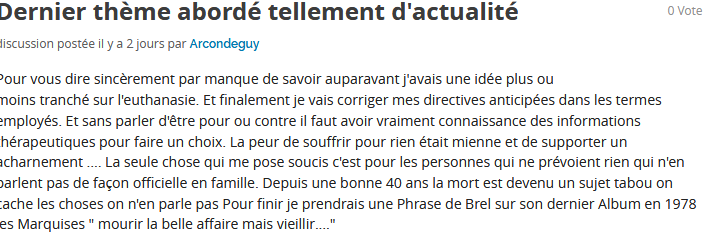 Merci beaucoup pour ce Mooc, j'ai pu approfondir mes connaissances et en apprendre d'autres. J'espère pouvoir les réinvestir en tant que professionnelle de santé. 

j'ai accompagné un proche lors des soins palliatifs. J'aurai aimé savoir tout ça avant....